2015 RPA STAMP OLYMPIADMARCH 26, 2015
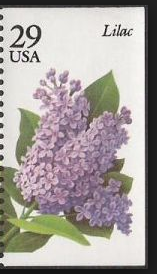 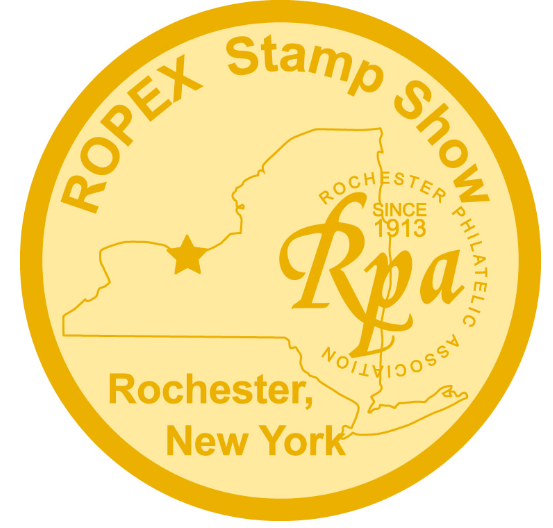 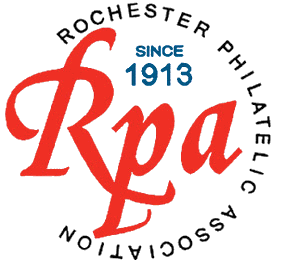 Yearly stamp quiz by Fred Haynes of 20 philatelic questions.  Guess the answer and “click” to see if you were right!
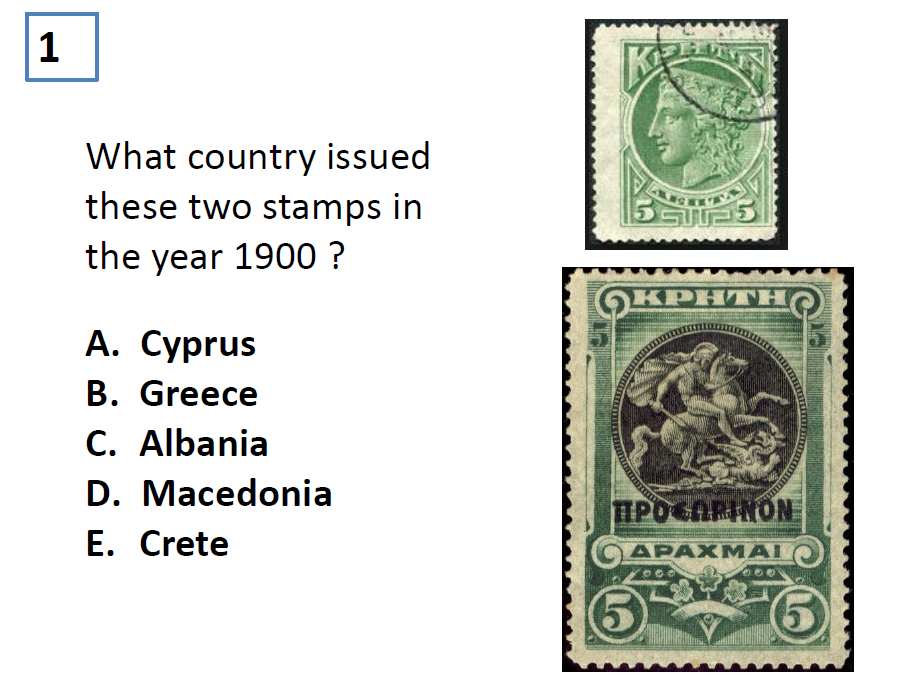 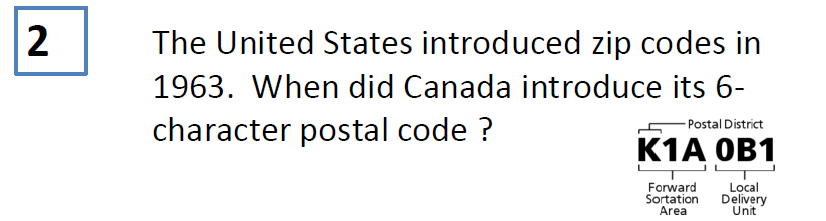 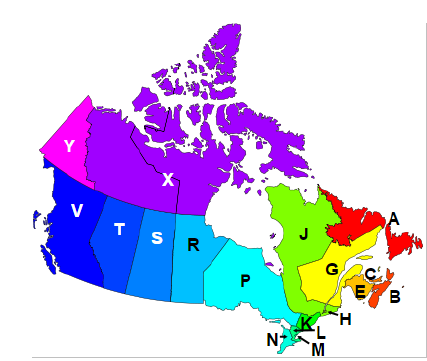 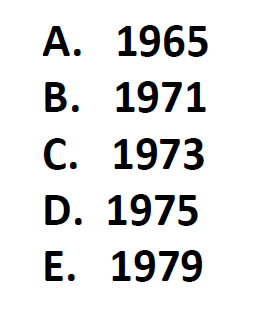 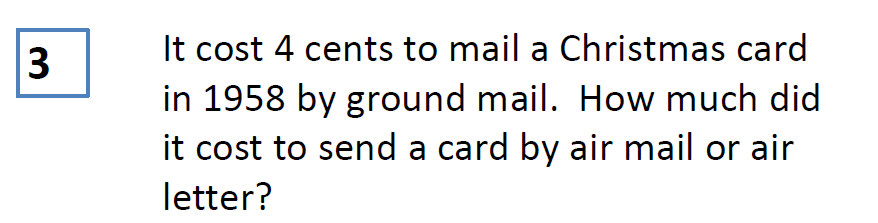 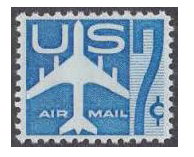 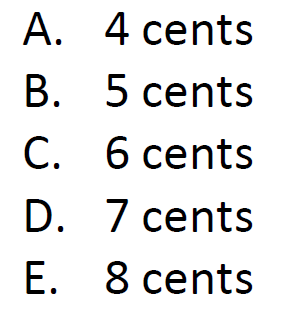 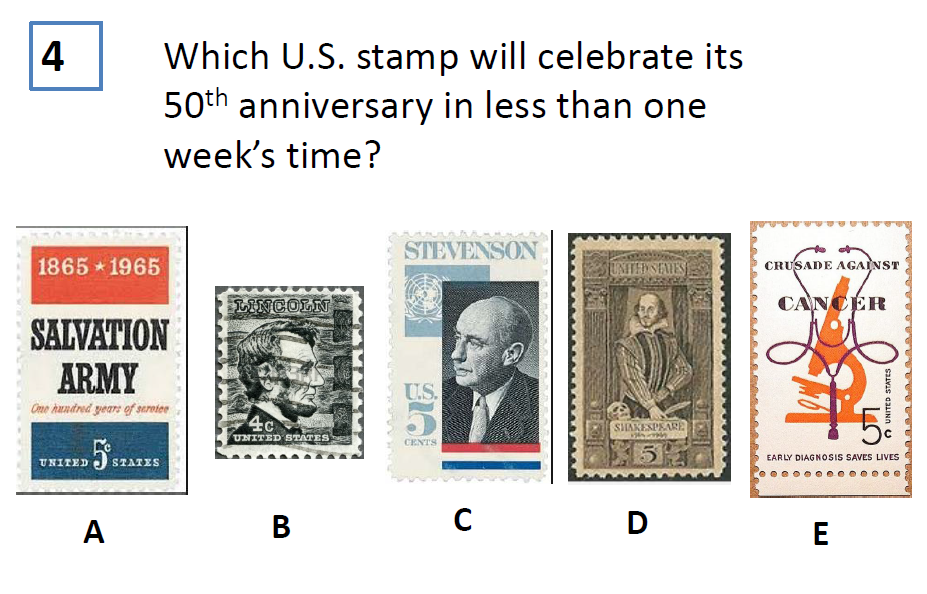 April 1, 1965
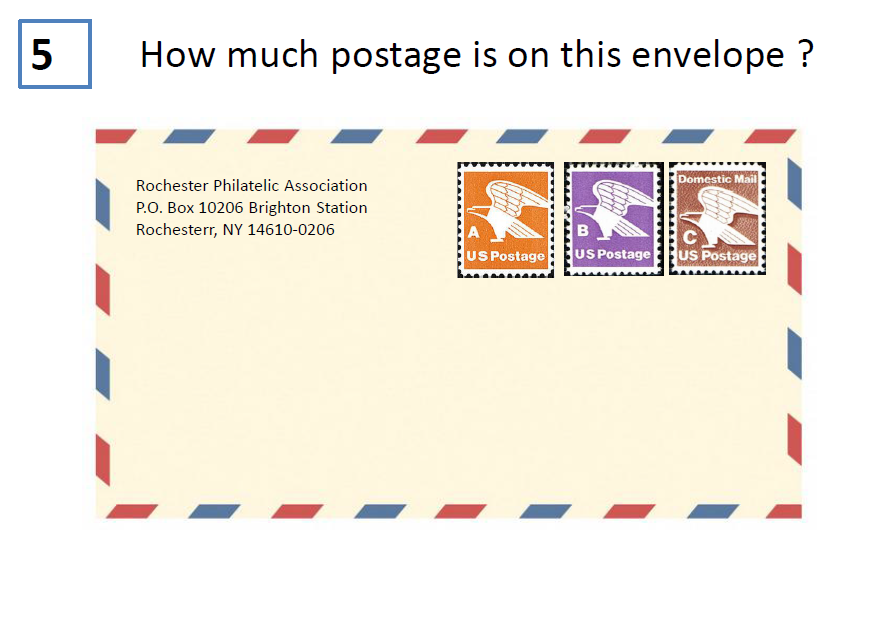 15 cts
18 cts
20 cts
President Barack Obama
The White House
1600 Pennsylvania Avenue NW
Washington DC 20500
46 cents          B.   49 cents         C.  51 cents     
D.  53 cents          E.   56 cents
6
Who was the first U.S. Postmaster General ?

   Thomas Stone
   Ben Franklin
   John Hancock
   Richard Bache
   Thomas Jefferson
July 26, 1776
Second – Nov. 7, 1776
7
The Gold Coast in no longer.  What is the name of this country now?
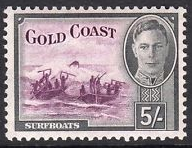 Liberia
  Sierra Leone
  Nigeria
  Namibia
  Ghana
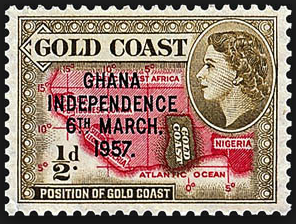 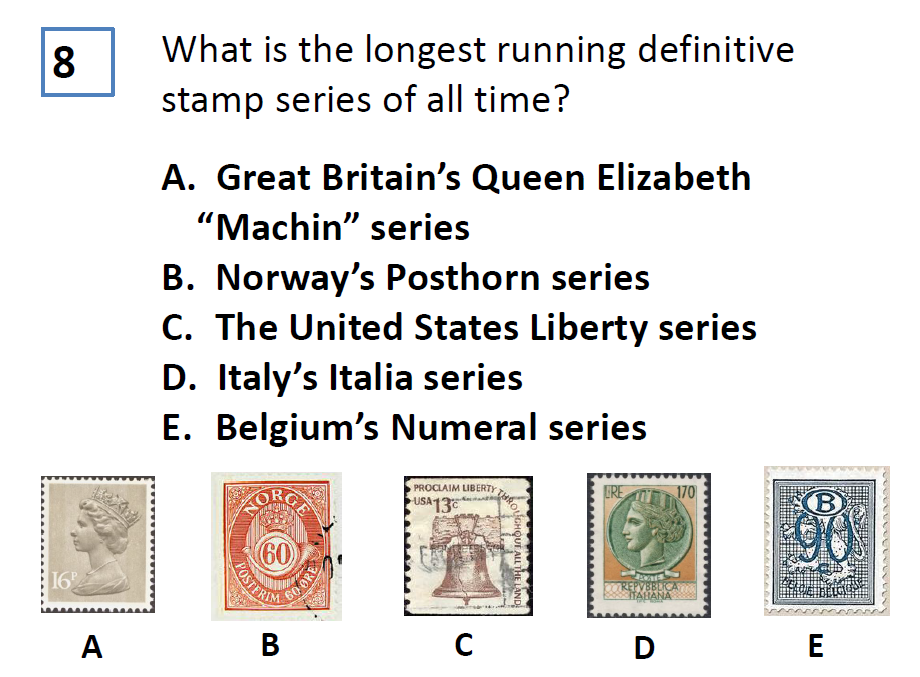 1872-present
Which Islamic country was the first to portray a person on their stamp?

  Persia
  Egypt
  Turkey
  Eritrea
  Tunisia
9
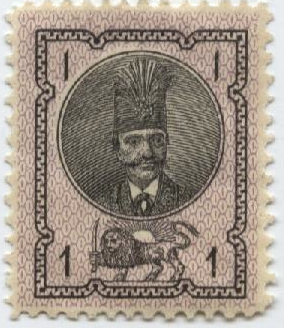 Persia - 1876
10
The first U.S. stamp issued to honor the Olympics commemorated the 3rd Winter Games.   Where were they held ?

  Chamonix, France
  Squaw Valley, CA
  Bavaria, Germany
  Lake Placid, NY
  St. Moritz, Switzerland
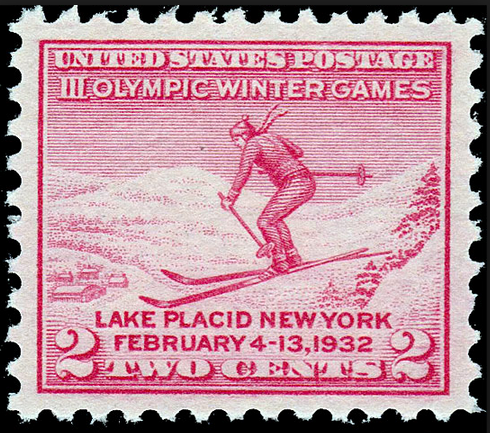 11
How many different postage stamps did the U.S. issue in 2014? 

  87
  94
  102
  109
  116
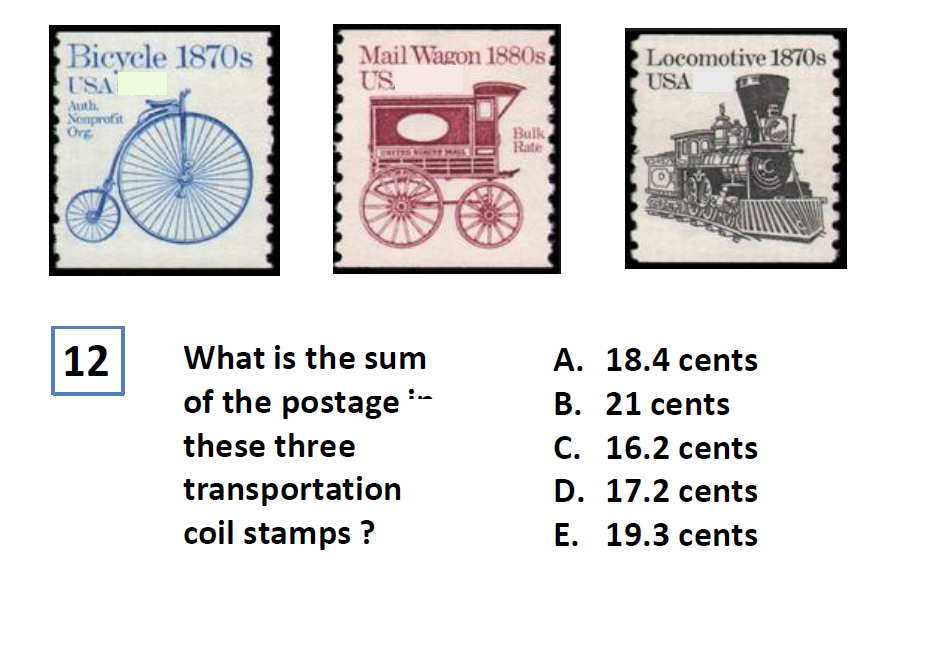 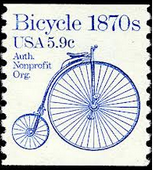 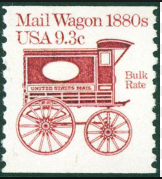 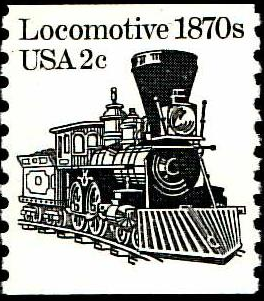 What is the sum of the postage in these three transportation coil stamps?
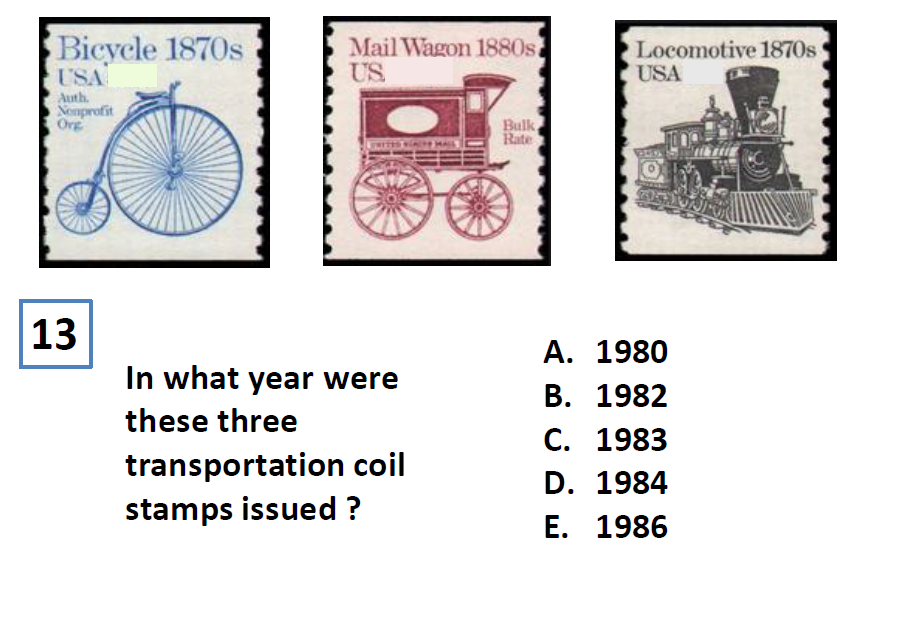 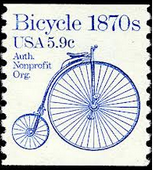 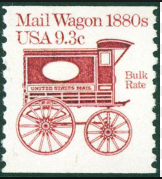 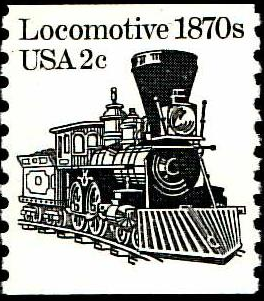 14
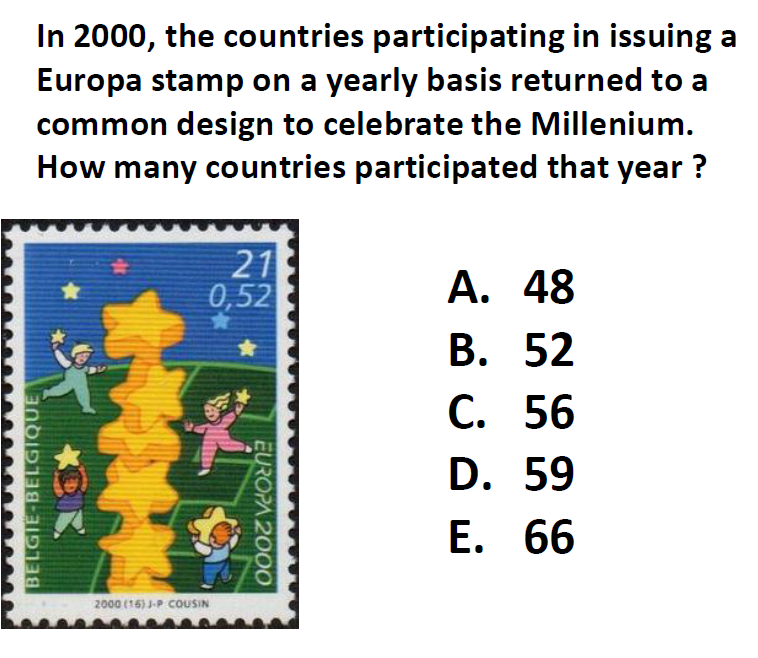 15
Which of these countries has a country map on its first stamp ?

  Democratic Republic of Congo
  Australia
  Djbouti
  Greenland
  Kenya
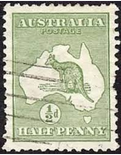 16
We all can visualize the 1930 Graf Zeppelin air mail series.  But, can we recall the denomination of the highest value stamp in the set?

  $1.30
  $2.20
  $2.40
  $2.60
  $3.20
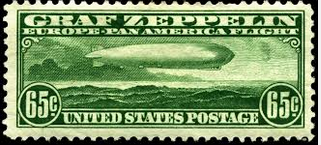 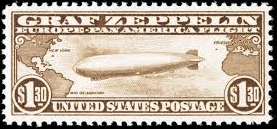 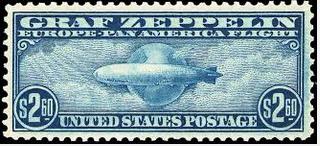 17
Individual American Sports Heroes were not honored with stamps until 1981.  Which two champions were honored on U.S. stamps in 1981.

  Jim Thorpe and Babe Ruth 
  Babe Ruth and Lou Gehrig
  Babe Zaharias and Bobby Jones
  Knute Rockne and Francis Ouimet
  Jackie Robinson and Bobby Jones
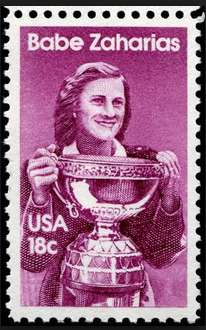 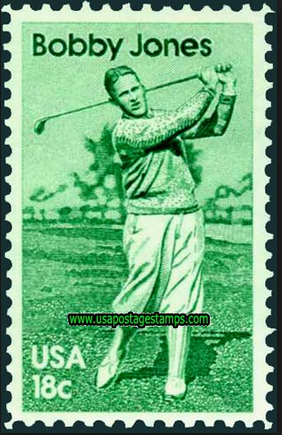 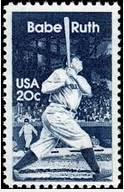 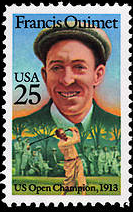 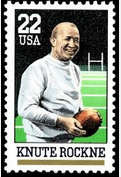 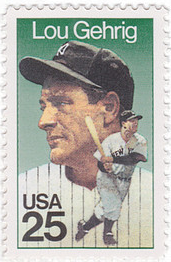 1983
1988
1988
1989
18
Which country issued the first Christmas Seal ?

   Denmark
   Belgium
   France
   Sweden
   Great Britain
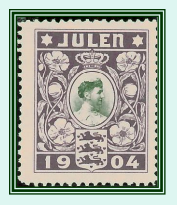 This 1986 stamp has two errors associated with its printing.  The most common of these two errors is:
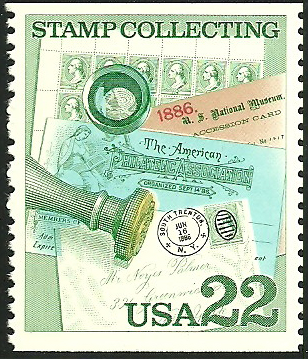 19
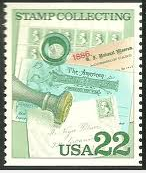 black cancel is inverted
  red 1886 date is missing
  black cancel is missing
  blue color is missing
  Stamp Collecting printed
      in blue
20
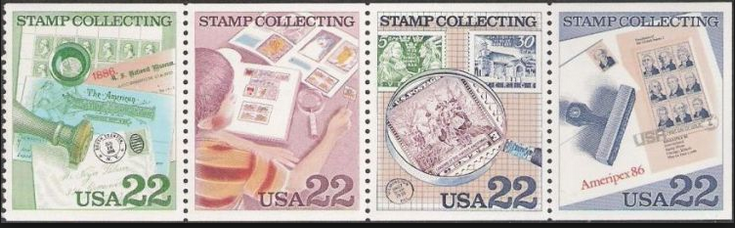 The Stamp Collecting Booklet issue of 1986 was a Joint Issue with what country ?

 Belgium
 Great Britain
 Canada
 Sweden
 Spain
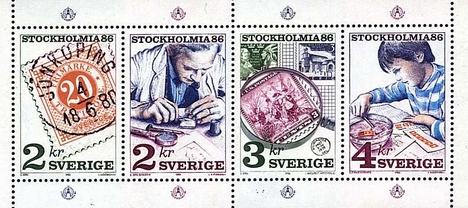 Thanks for playing along!Happy Stamping!